אהבתי לגן הילדים
פעילותי בגן הילדים
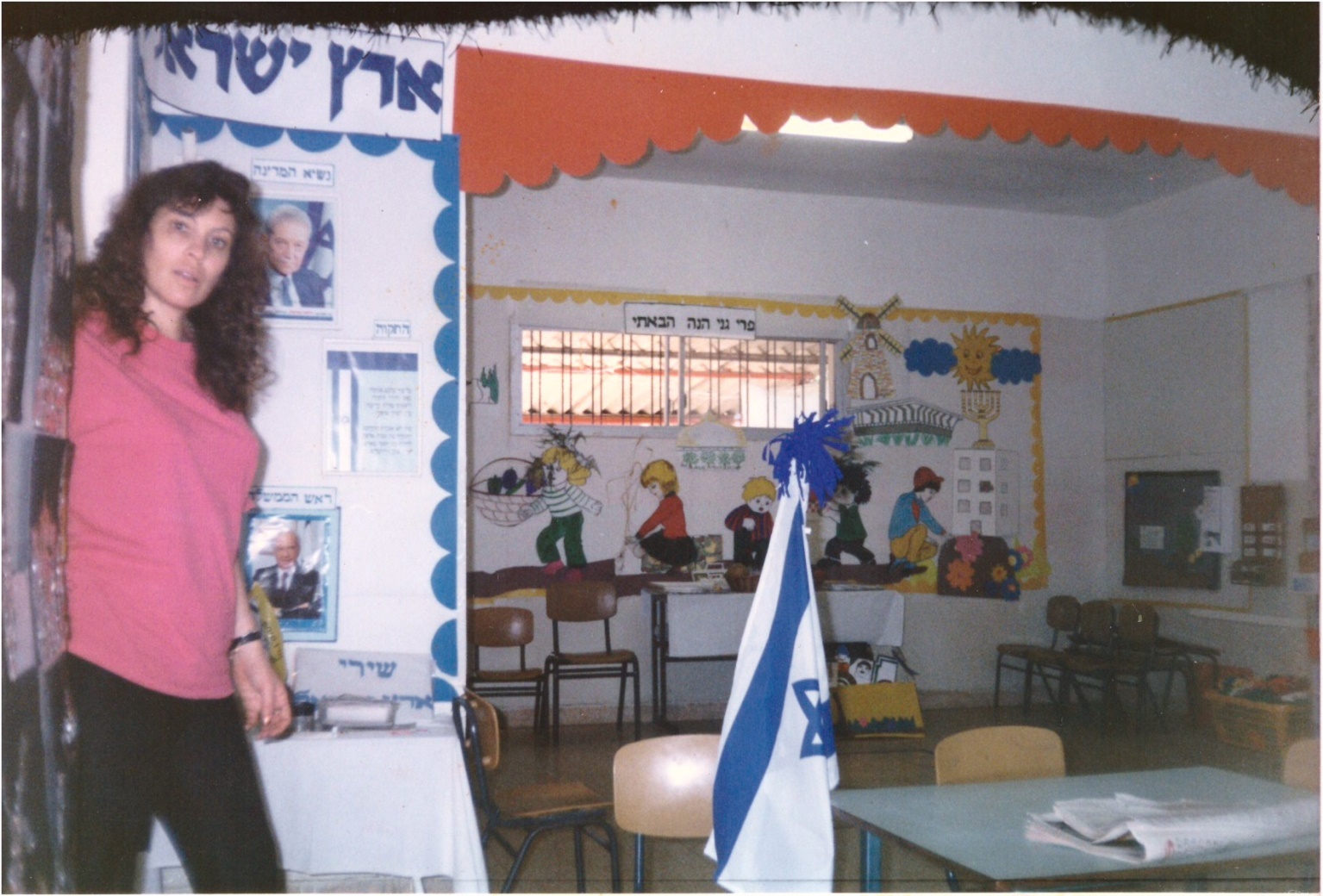 מראה הגן
בשנת 1988
הילדים בגן יוצרים וחוקרים
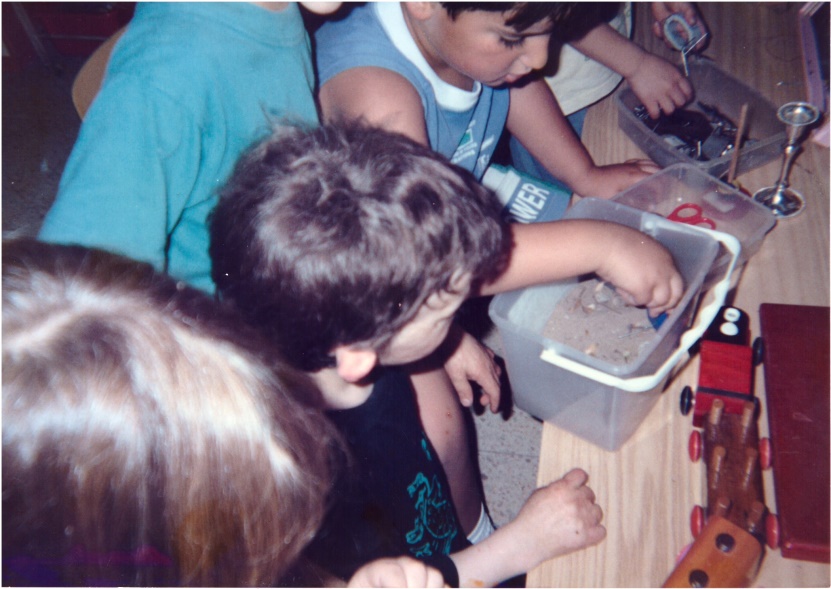 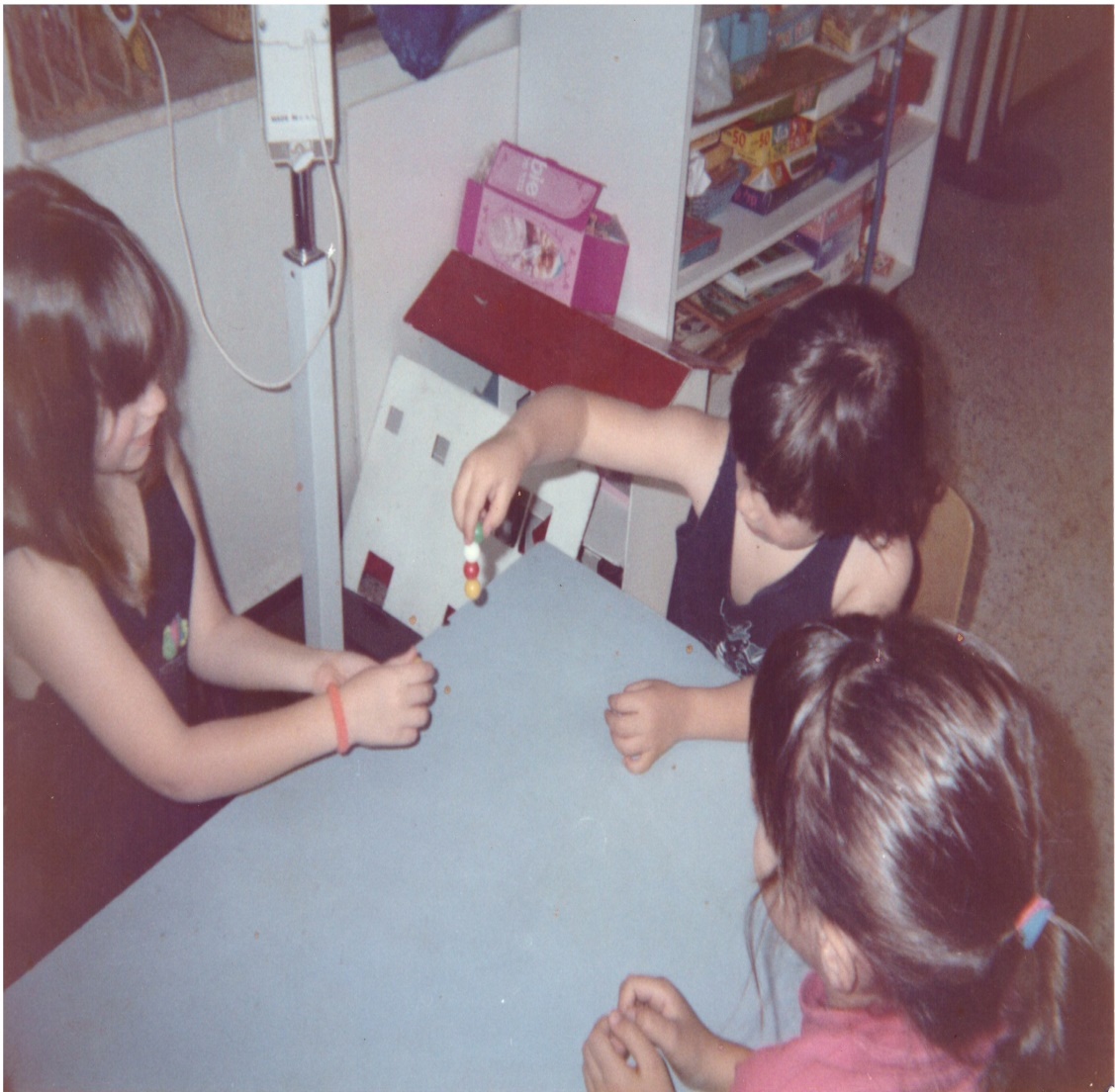 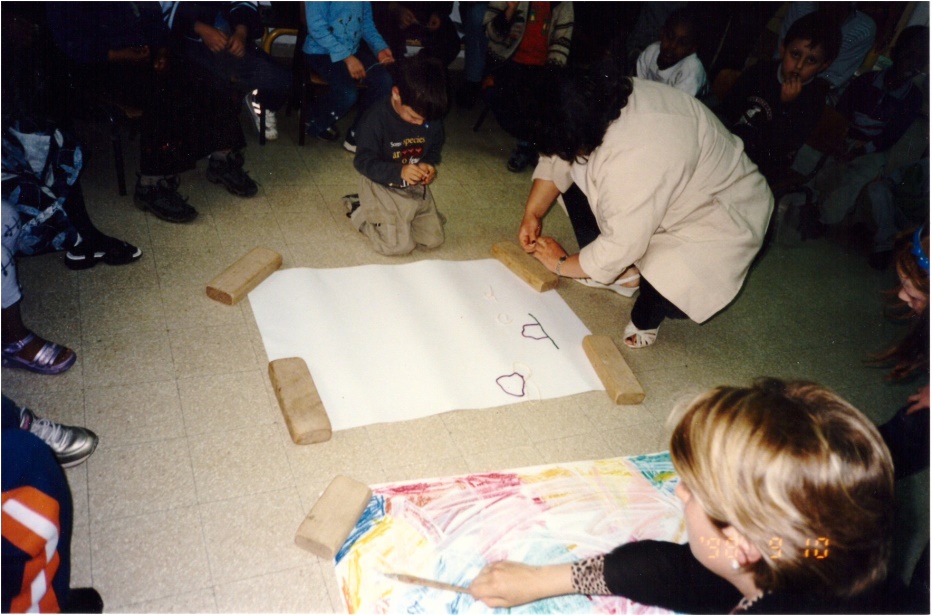 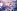 אהבת הילדים למשחקי מים
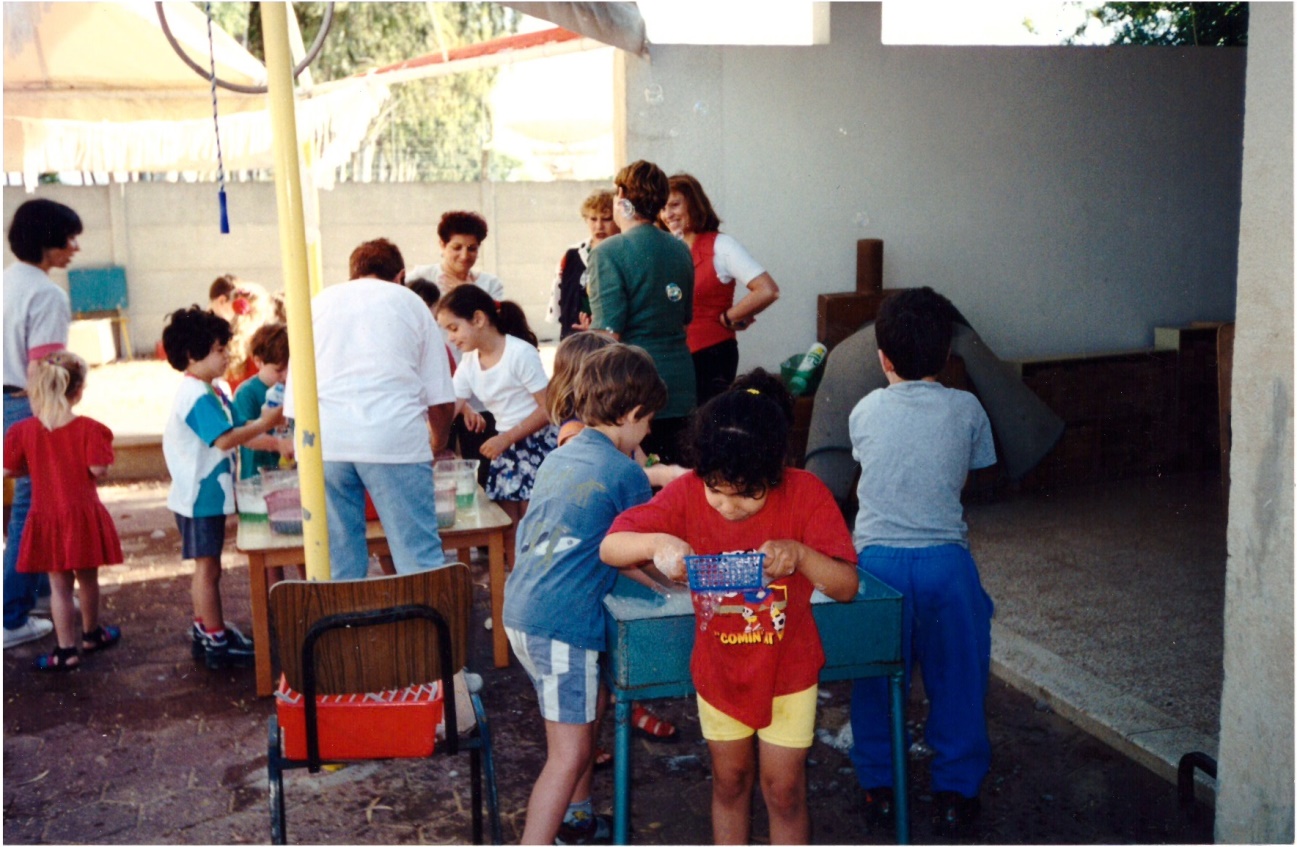 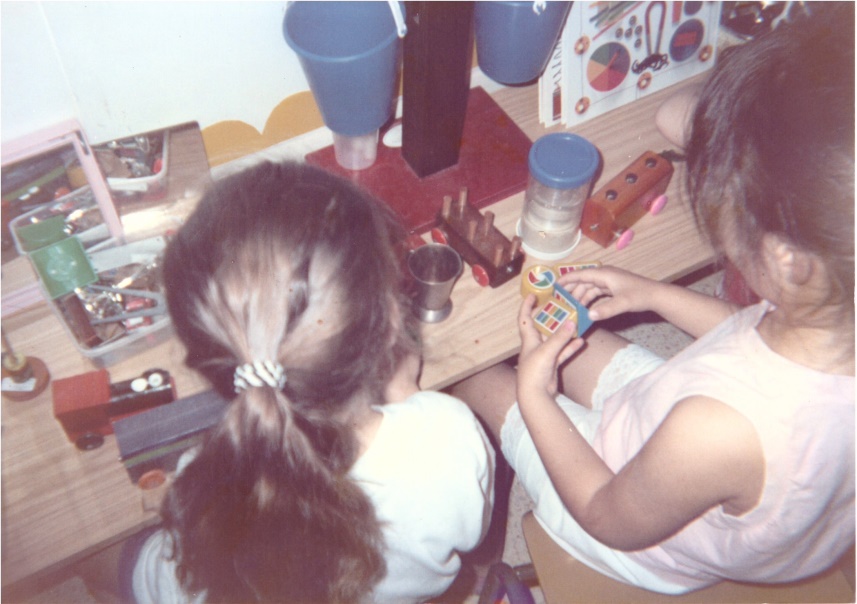 משחקי ילדים
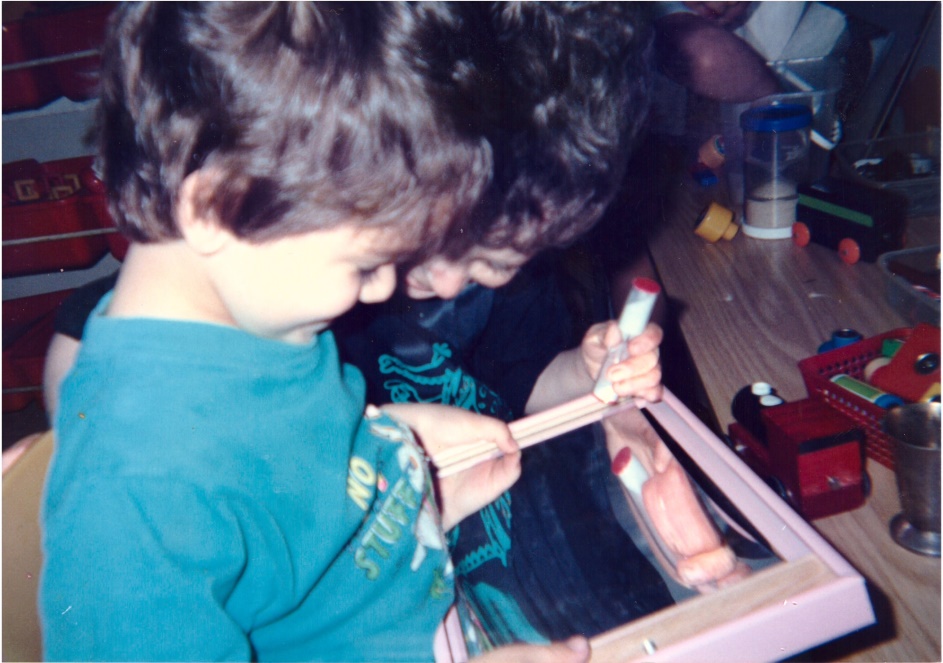 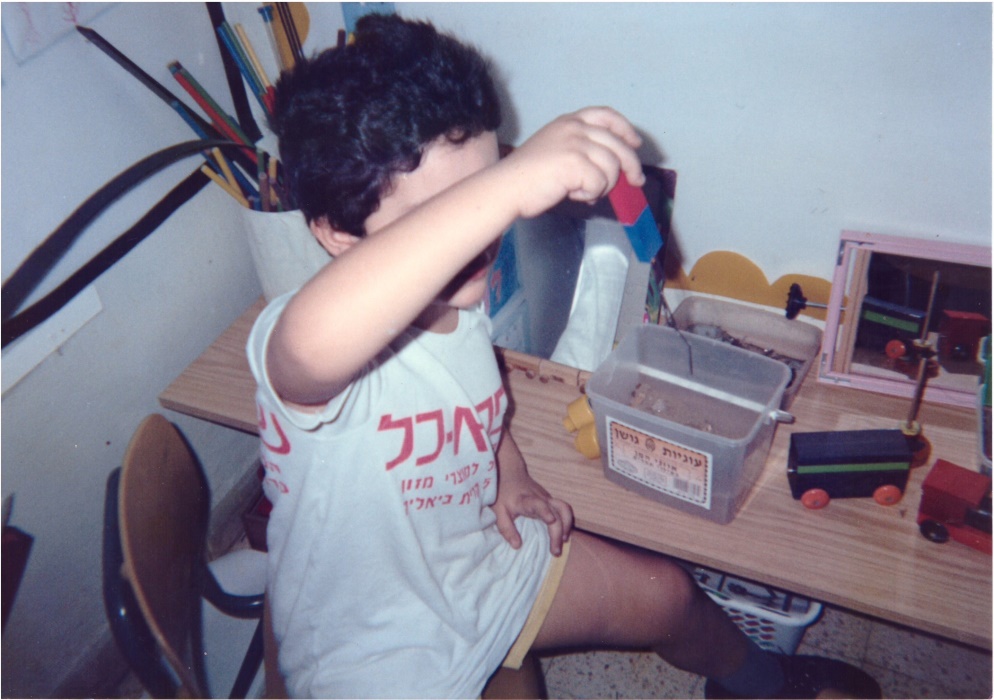 מוסיקה בגן
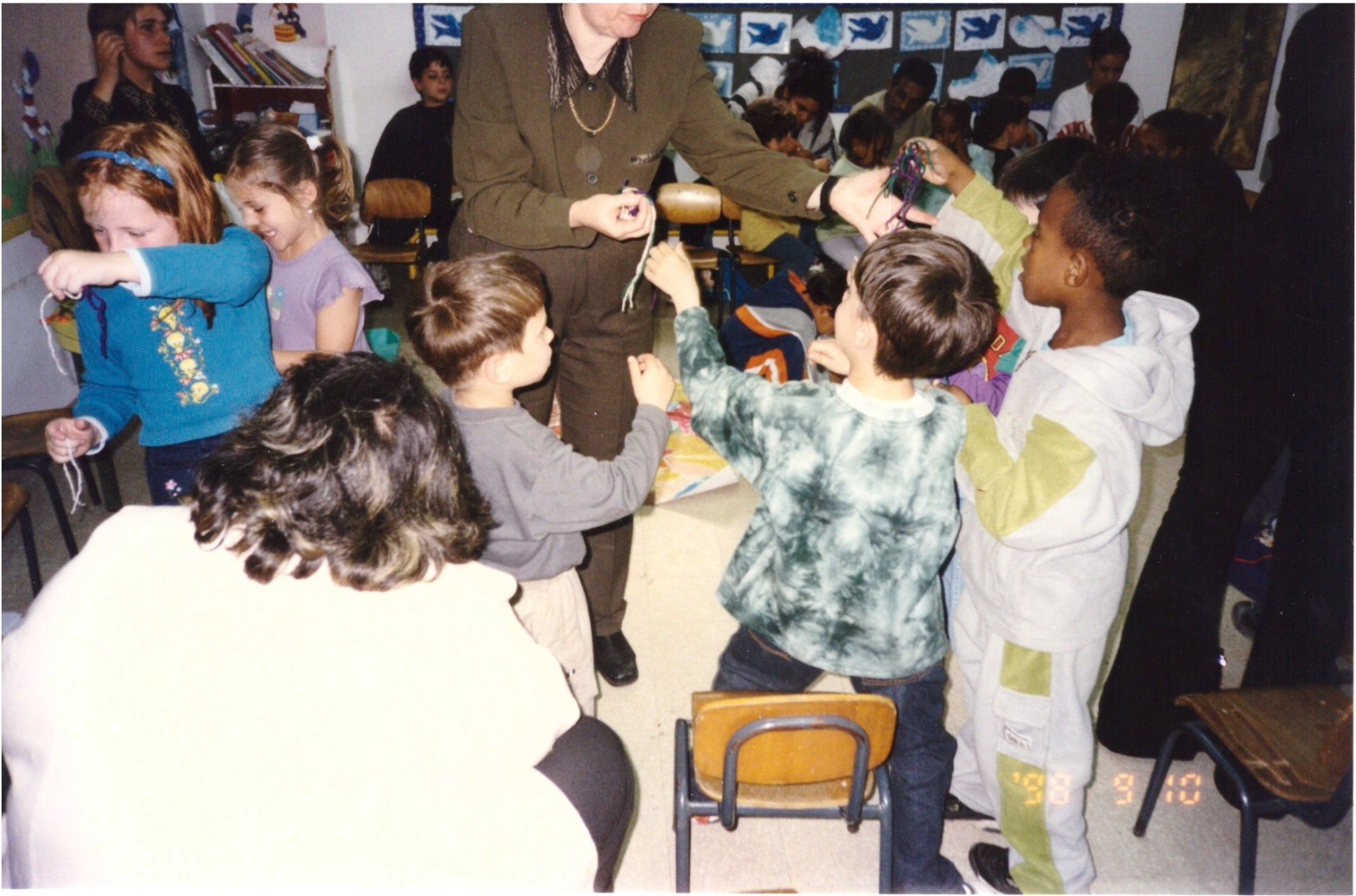 חגיגת יום הולדת
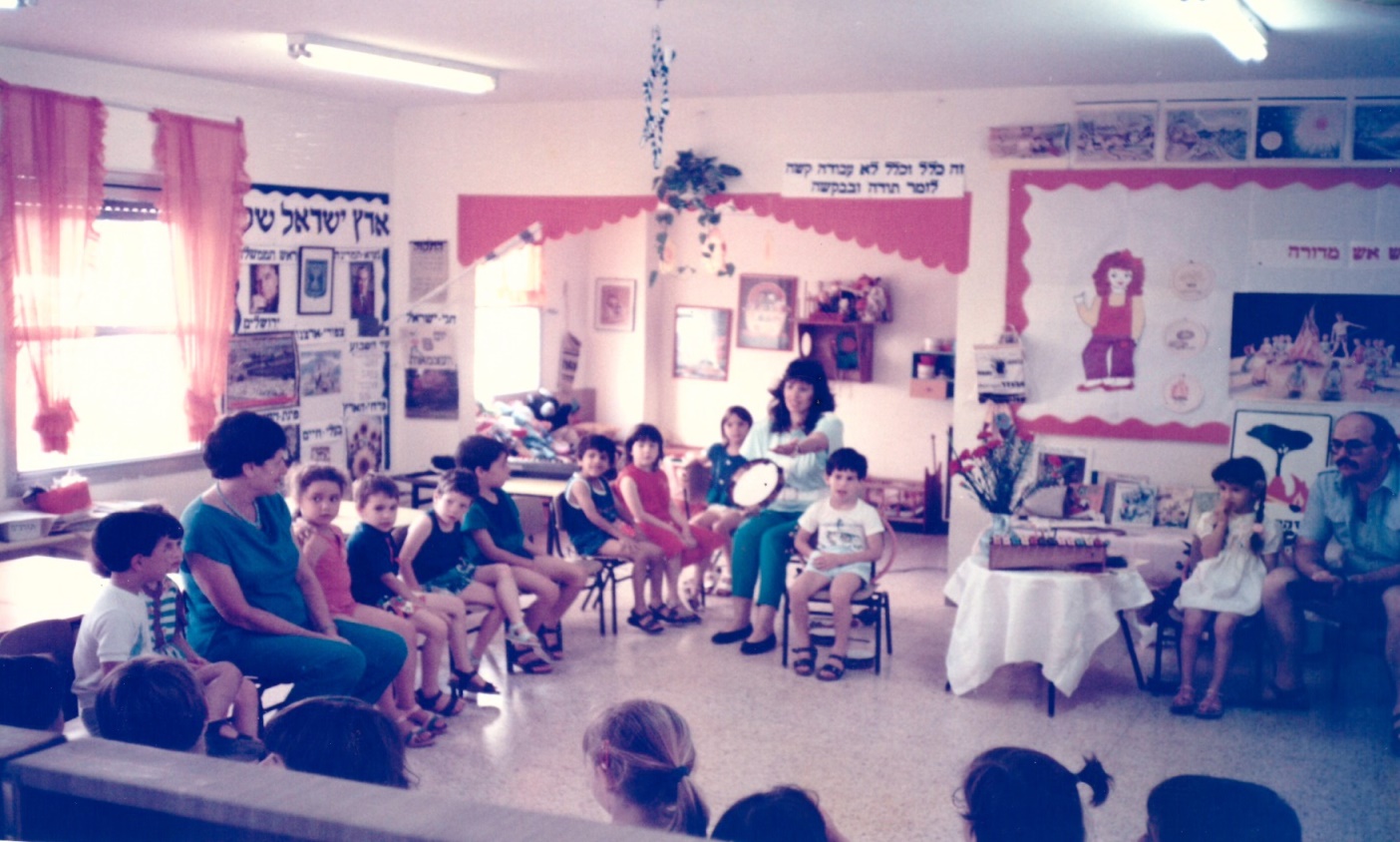 כתבה בעיתון
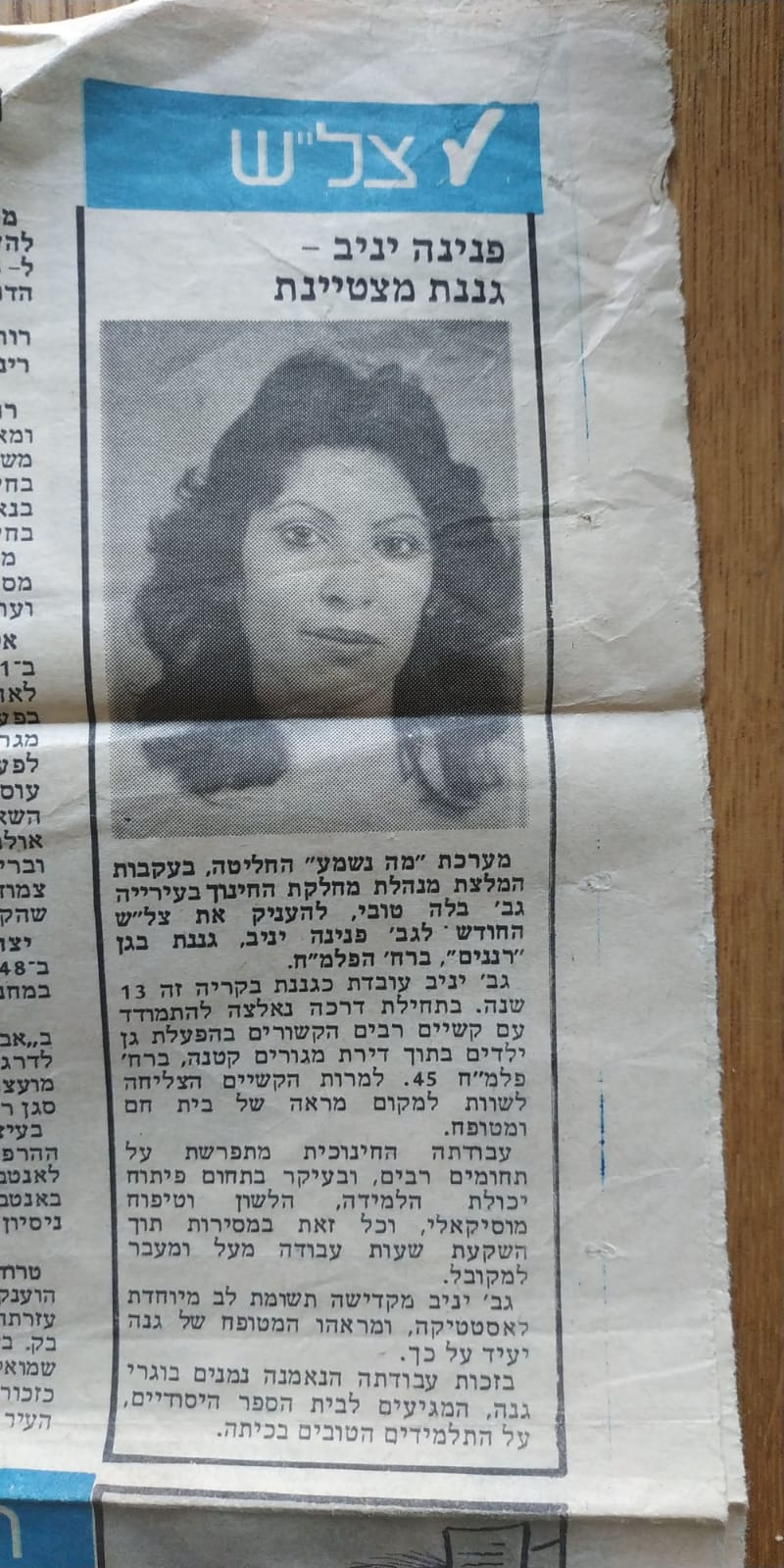 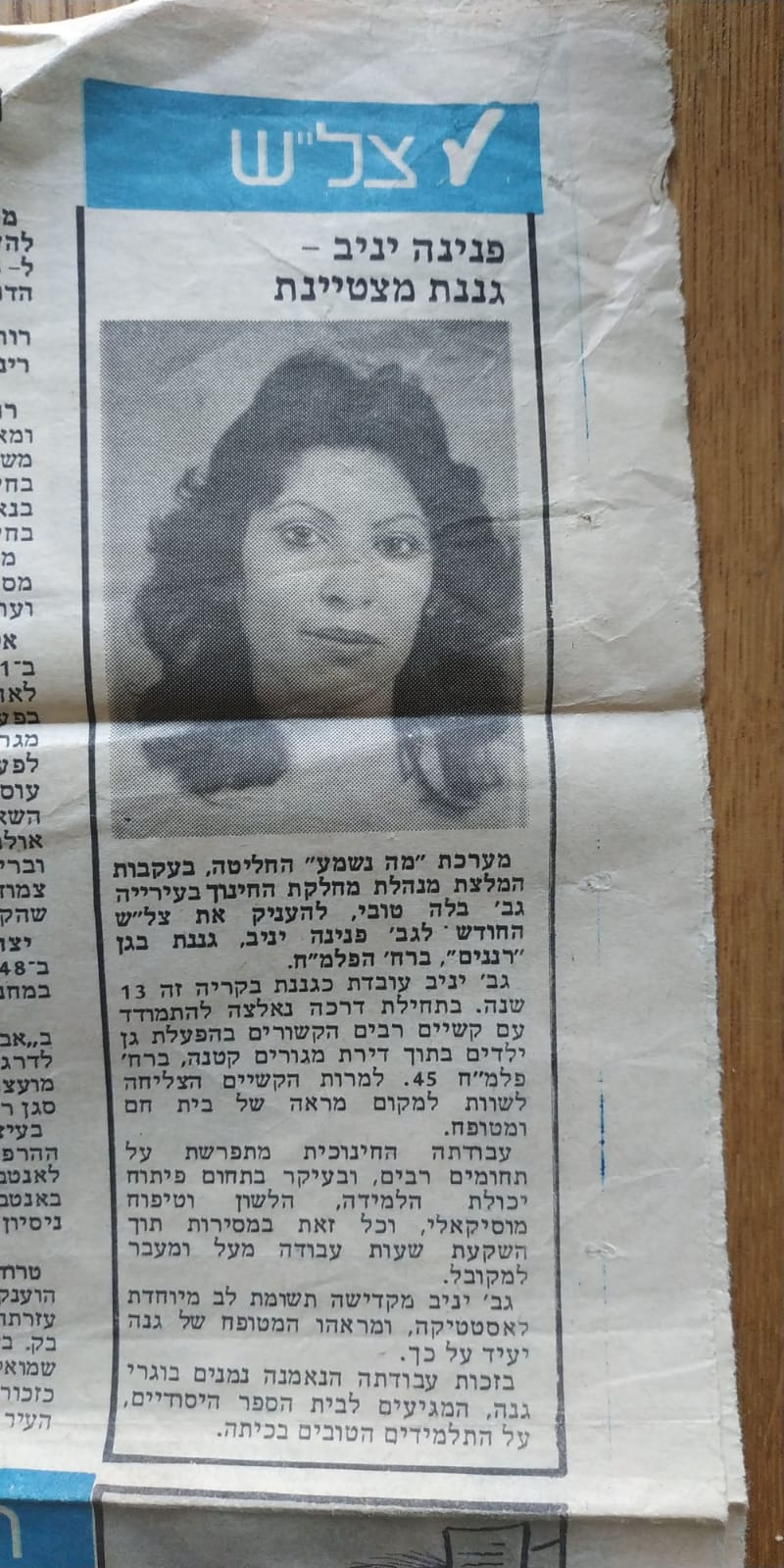